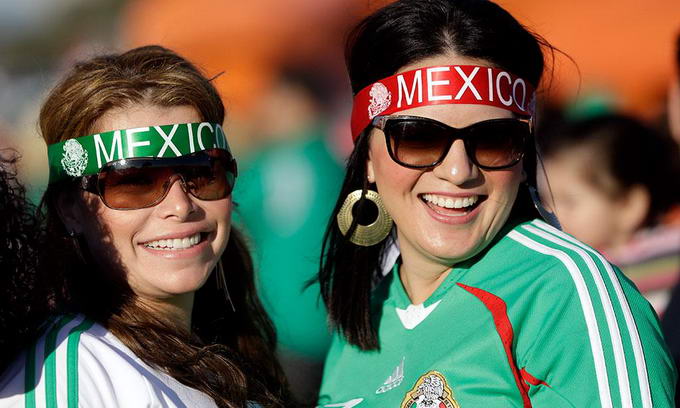 The life of youth in Mexico
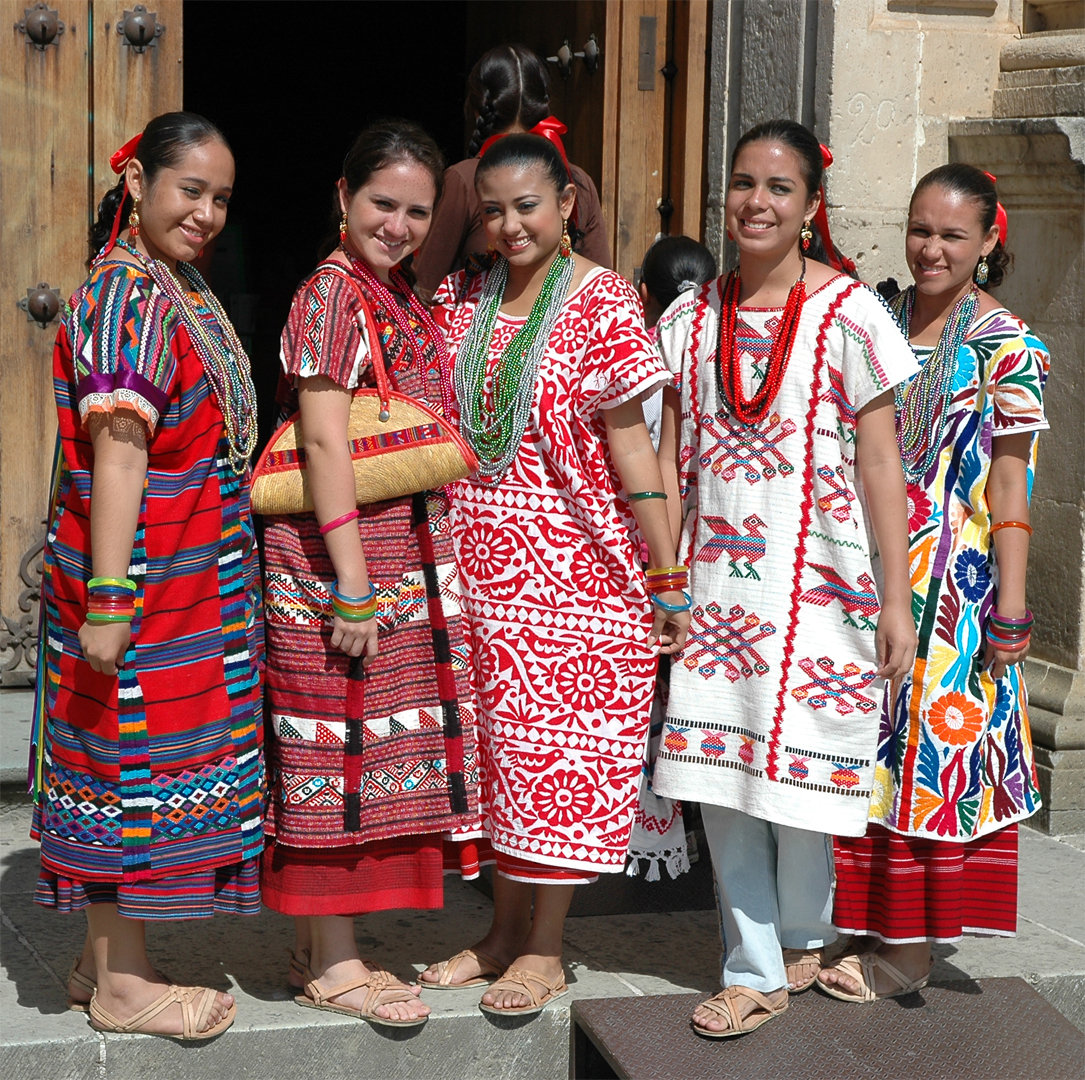 Good people, fun, love to gossip, talk a lot and celebrate.
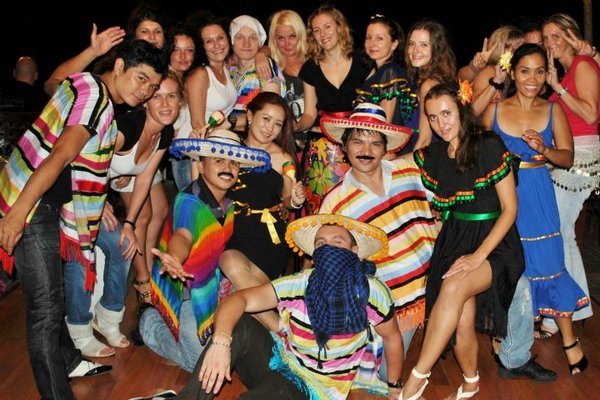 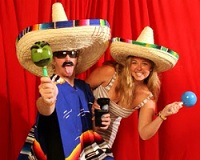 Young Mexicans arrange holidays for any reason, sometimes in their gardens, sometimes in cafes, restaurants and other establishments.
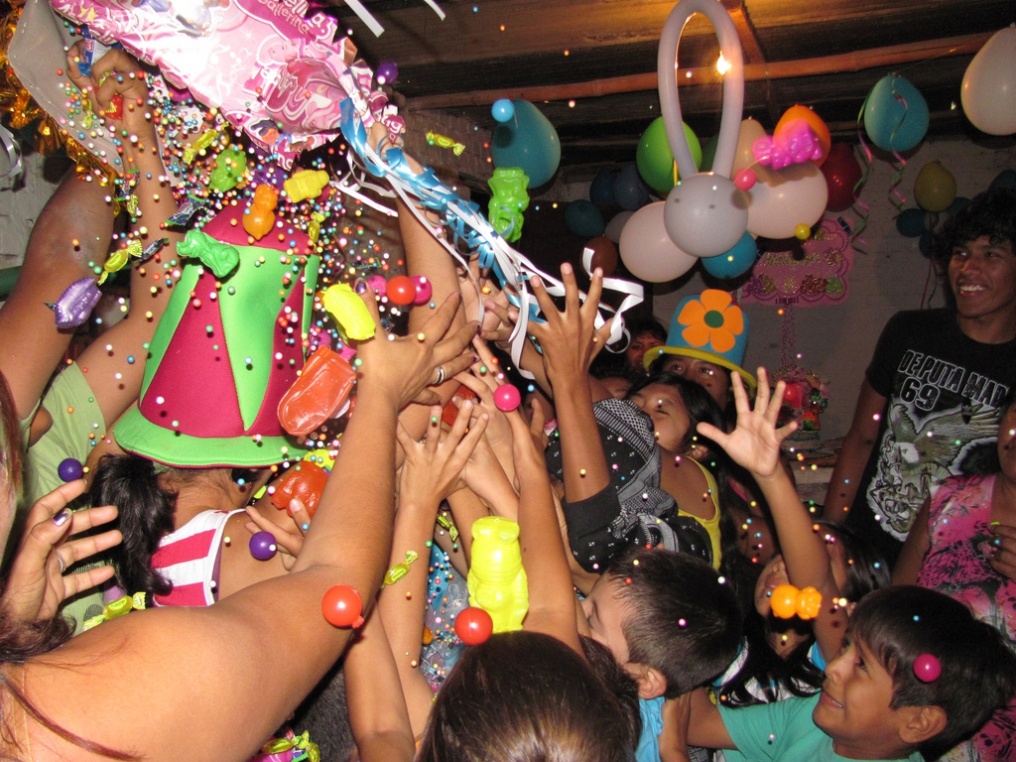 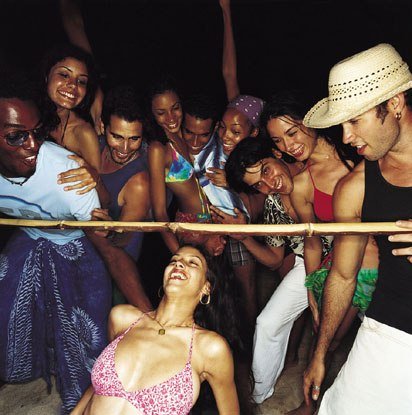 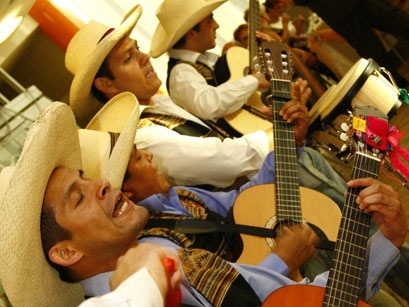 Habits of Mexicans
Do not take off one's shoes at home.
 They like to criticize the government and the president.
Going to church on weekends.
Plenty to smile.
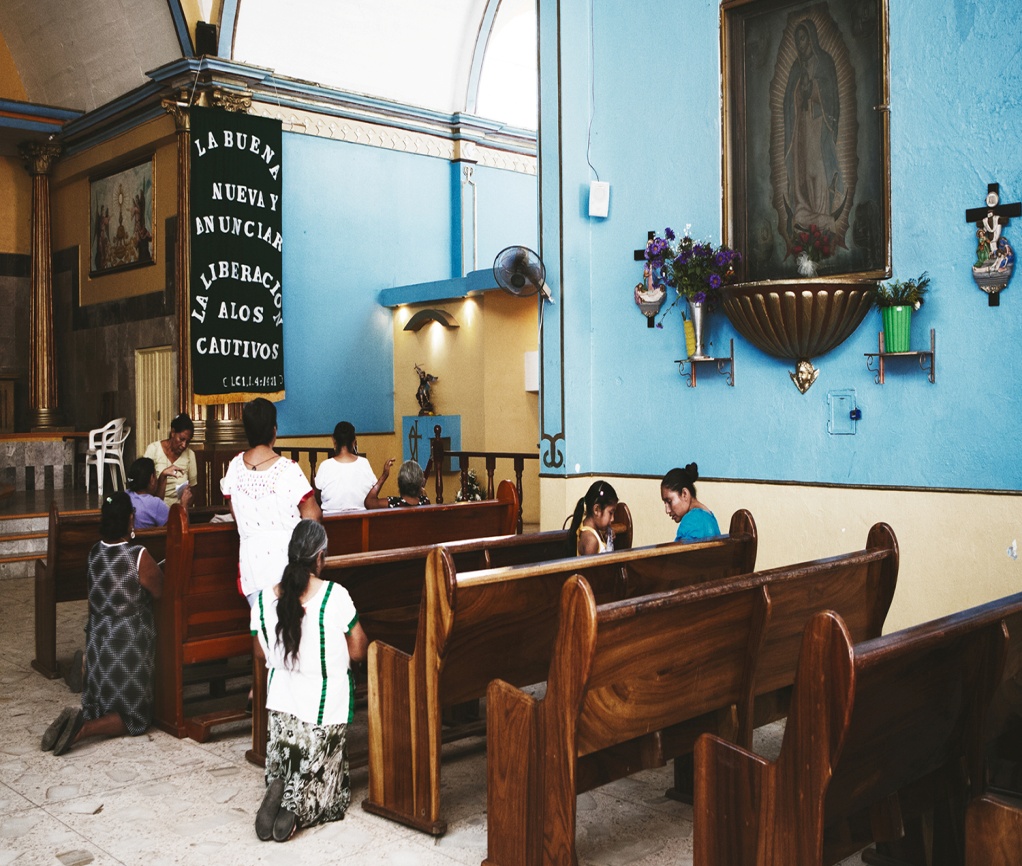 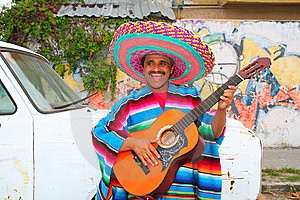 Watch TV all day (do not read books almost);
Every week, going to the cinema.
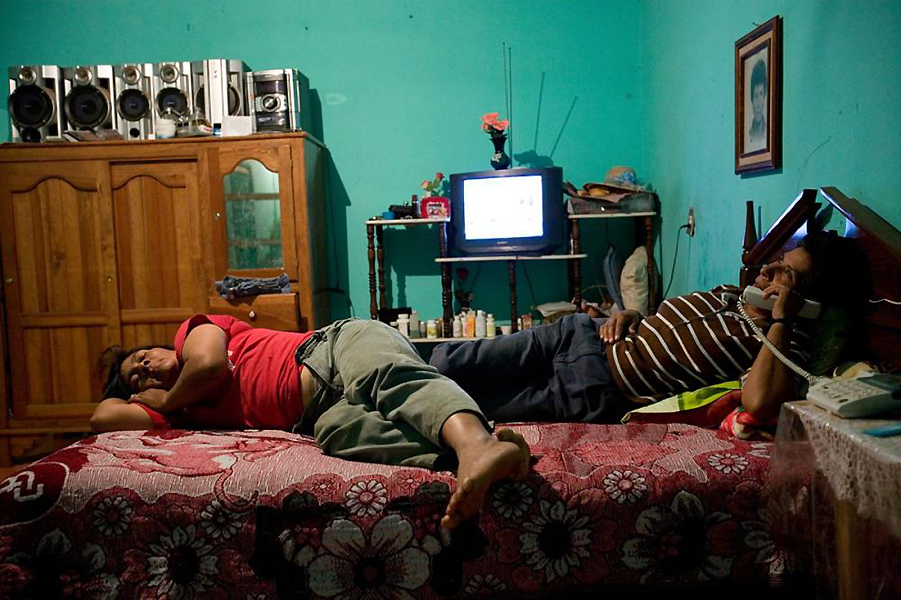 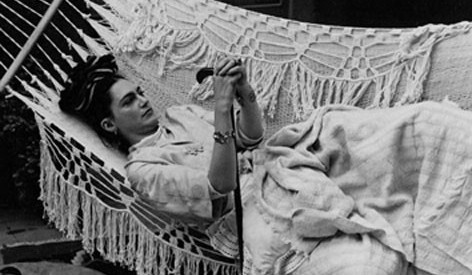 In Mexico spread drugs. Often young people are seller of drugs, and even worse are addicts.
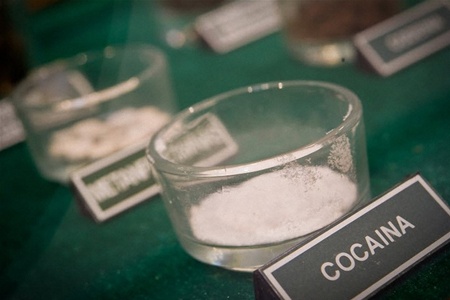 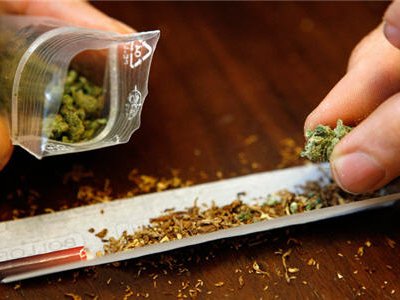 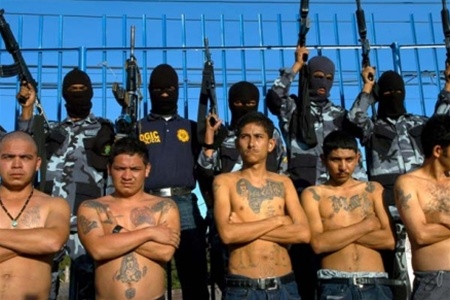 The Mexican Mafia, also known as Laem is a Mexican criminal organization, one of the oldest and most powerful prison gangs USA.
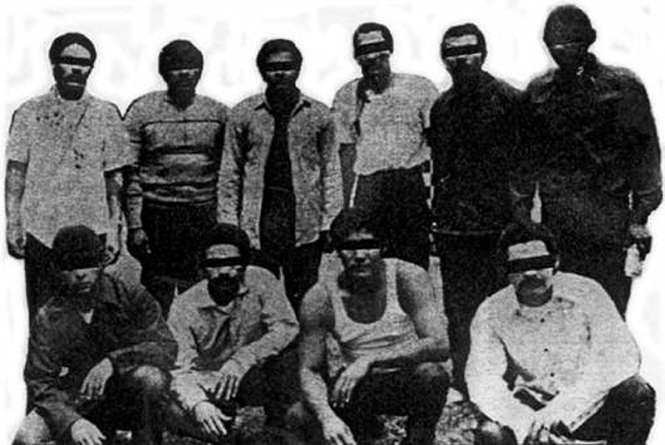 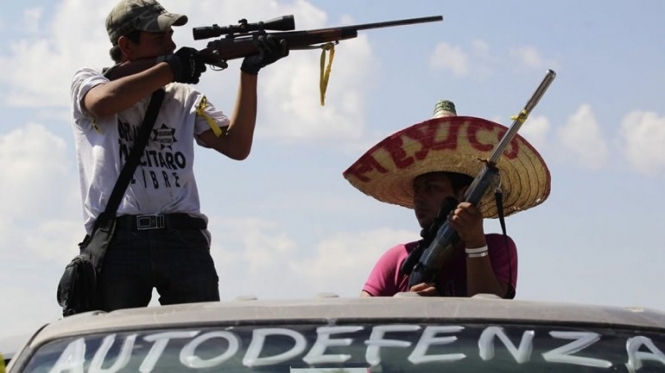 However, youth in Mexico feels happiest in the world, among people aged 9 - 30 years in 24 countries on five continents.
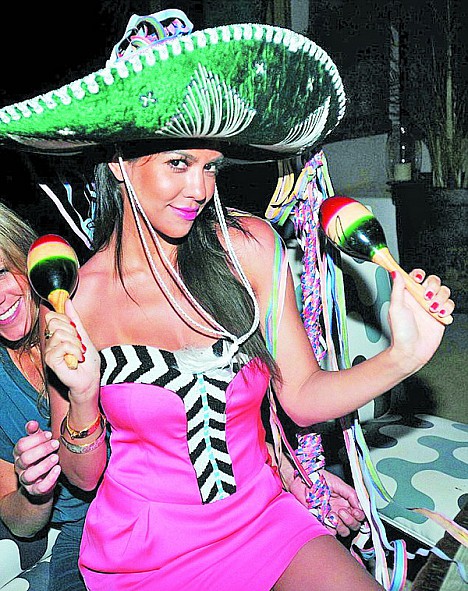 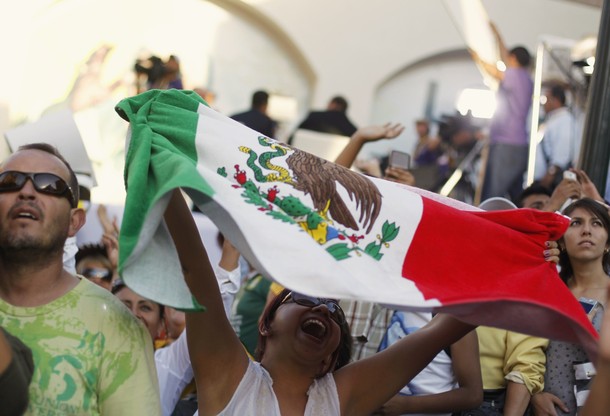 Happiness for young Mexicans is strong family ties and the prosperity of the region, and later success in life.
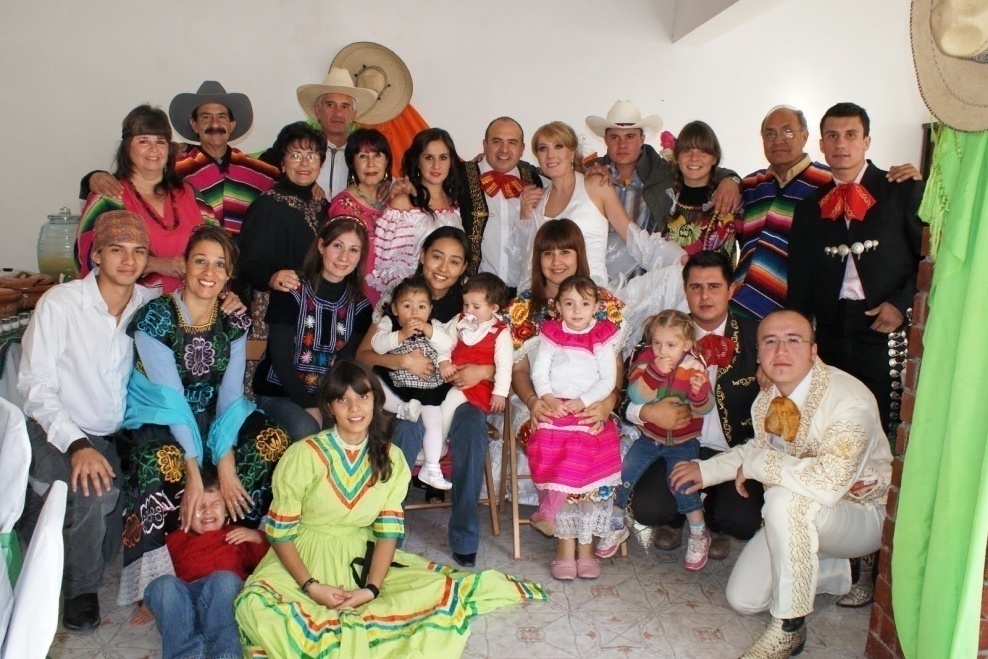 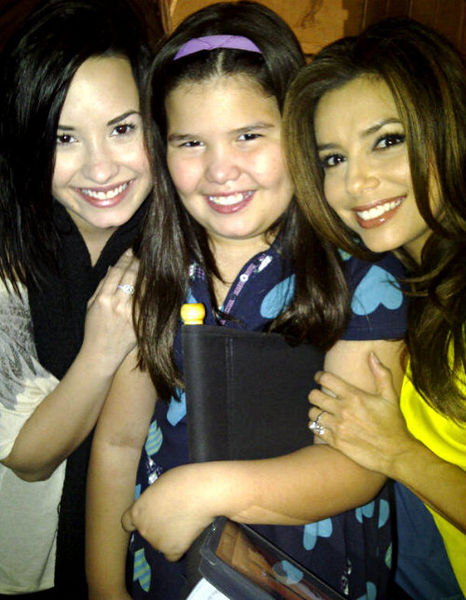 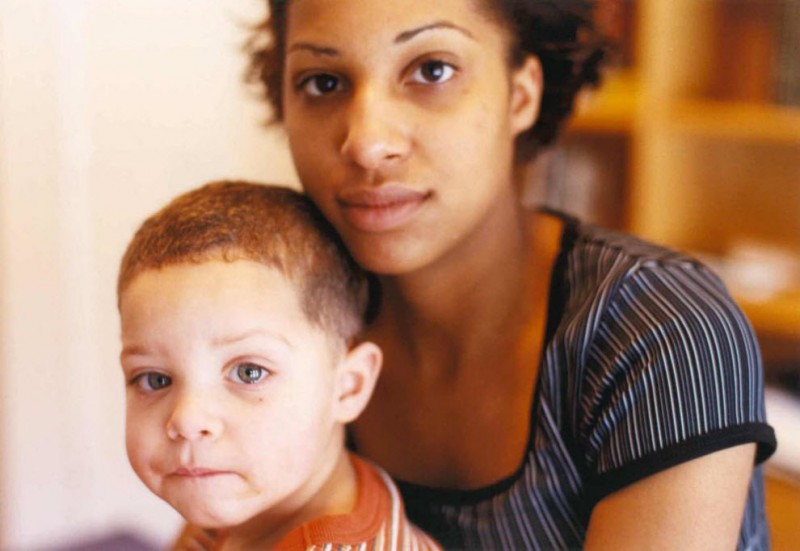 The end
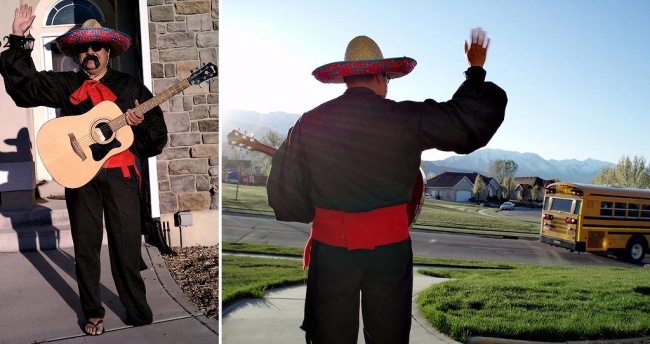